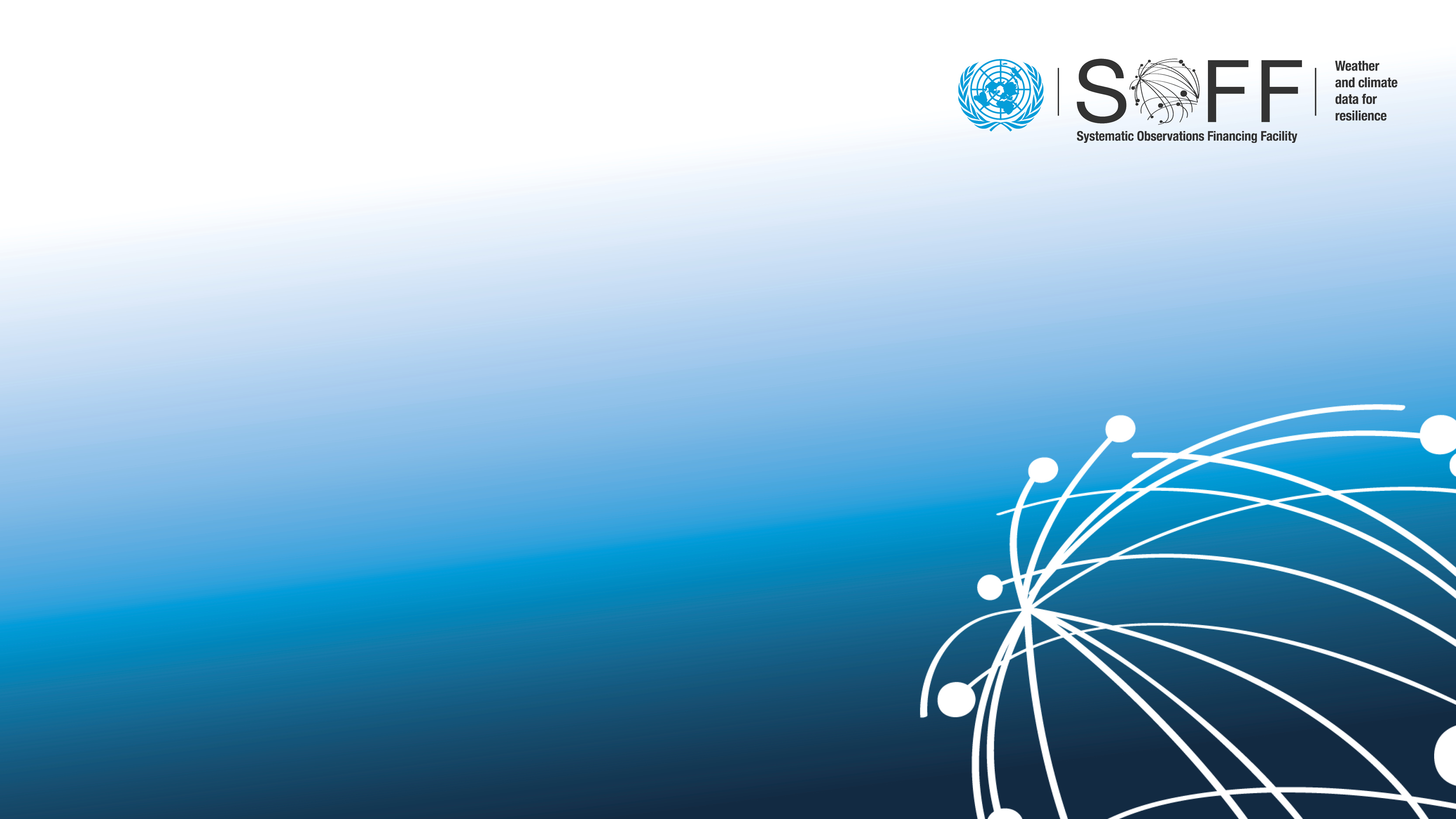 24 May 2023
Systematic Observations Financing Facility Update to World Meteorological CongressNineteenth Session
SOFF Secretariat
October 2021WMO Ext-Congress Resolution 3
SOFF: Supporting Members in the implementation of GBON
Decides to endorse the establishment of SOFF
Requests Secretary-General
in collaboration with UNDP, UNEP, UNMPTF to pursue creation of SOFF as a UN Fund
and WMO Members, in collaboration with partners, to mobilize resources to allow SOFF to commence operations in 2022
Urges Members who have the capacity
to financially contribute to the SOFF UN Fund
provide peer-to-peer support technical advisory
provide any other form of support
Urges Members who qualify as beneficiaries to take advantage of SOFF to achieve sustained GBON compliance
SOFF today
SOFF UN Fund is operational – opened doors for business in July 2022
40 countries receiving or getting ready to receive SOFF support
20+ countries SOFF support in preparation, many more countries requested support including RA I decision, RA IV Central American request
65+ partners working on SOFF implementation in a coordinated manner
15+ Steering Committee Members – SOFF decision making. WMO co-chair. Members include funders, AOSIS, LDC Group, CREWS
15+ Advisory Board Members – SOFF strategy and operational advice. UNDP & UNEP co-chairs. Members include ECMWF, multilateral climate funds, UNDRR, HMEI
35+ Operational partners – delivering SOFF support: peer advisors (WMO Members) and Implementing Entities (World Bank, regional development banks, UNDP, UNEP, WFP)
WMO Technical Authority 
UNMPTF Office
SOFF Secretariat
SOFF fundraising
USD 65+million mobilized from 10 funders – initial capitalization secured for early operations
5 additional funders with new or increased funding envisioned by COP28
USD 200 million target for the first three years of SOFF implementation.
SOFF further accelerated implementation
60+ countries undertaking the SOFF Readiness phase (GBON gap analysis and national contribution plan, Country Hydromet Diagnostics) by the end of 2023 
30 EW4All initial priority countries expected to be covered by June 2023
10+ countries expected to receive SOFF Investment phase support by the end of 2023 
SOFF investment approach: 
focused on GBON compliance results with flexibility and ease of access
SOFF funding to be complemented with resources from Implementing Entities for activities in latter part of value chain
5th SOFF Steering Committee 20-21 June Copenhagen: SOFF decisions  and visibility
SOFF within the climate finance architecture
SOFF is a dedicated “vertical fund” focused on GBON and long-term vision on systematic observation 
SOFF is a foundational element and delivery mechanism for the UN Early Warnings for All initiative 
5 collaboration notes with major climate funds to crowd in additional resources for latter part of value chain: GCF, Adaptation Fund, GEF, Climate Investment Funds and CREWS. Focus on complementarity, accountability and SOFF technical competence
Exploring potential expansion: keeping focus on SIDS and LDCs but recognizing the remaining and increasing challenges in MICs
SOFF: WMO Members supporting Members
About 100 Members already engaged in SOFF
9 Members as initial SOFF funders: Austria, Denmark, Finland, Iceland, Ireland, Netherlands, Norway, Spain, United States of America
27 Members as SOFF peer advisors: Argentina, Australia, Austria, China, Colombia, Denmark, Egypt, Fiji, Finland, Germany, Iceland, India Indonesia, Ireland, Morocco, Netherlands, New Zealand, Nigeria, Norway, Portugal, South Africa, Spain, Sweden, Switzerland, Tanzania, Türkiye, United Kingdom
3 Members providing support to the SOFF Secretariat: Republic of Korea, Switzerland, Spain
60+ Members receiving support in 2023
WMO Secretariat (WIGOS Branch) acts as SOFF Technical Authority
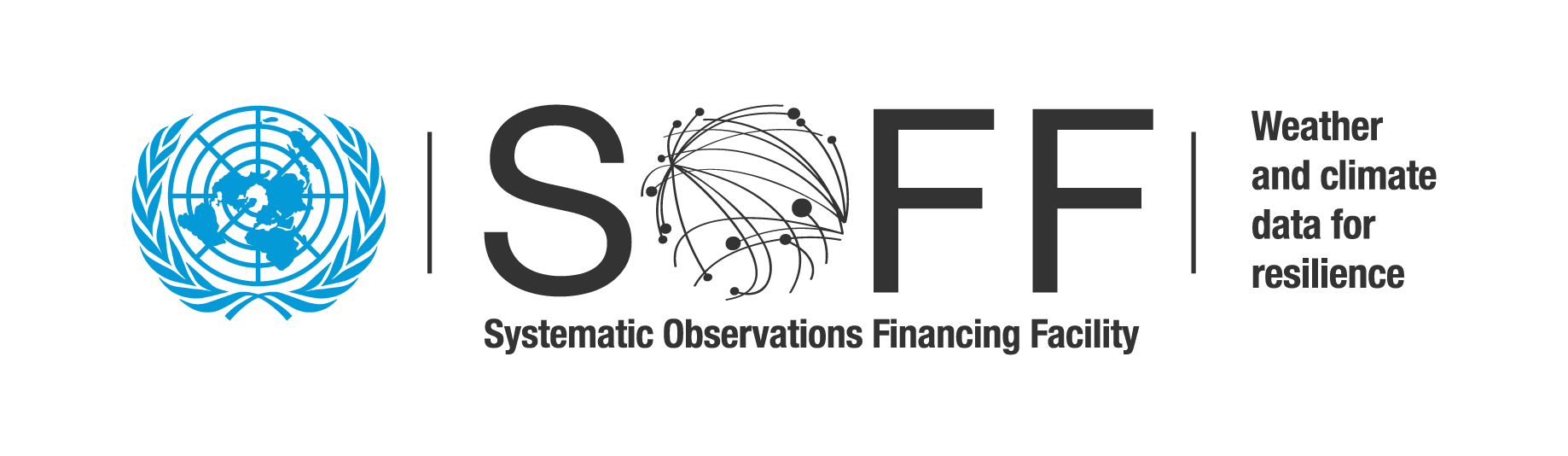 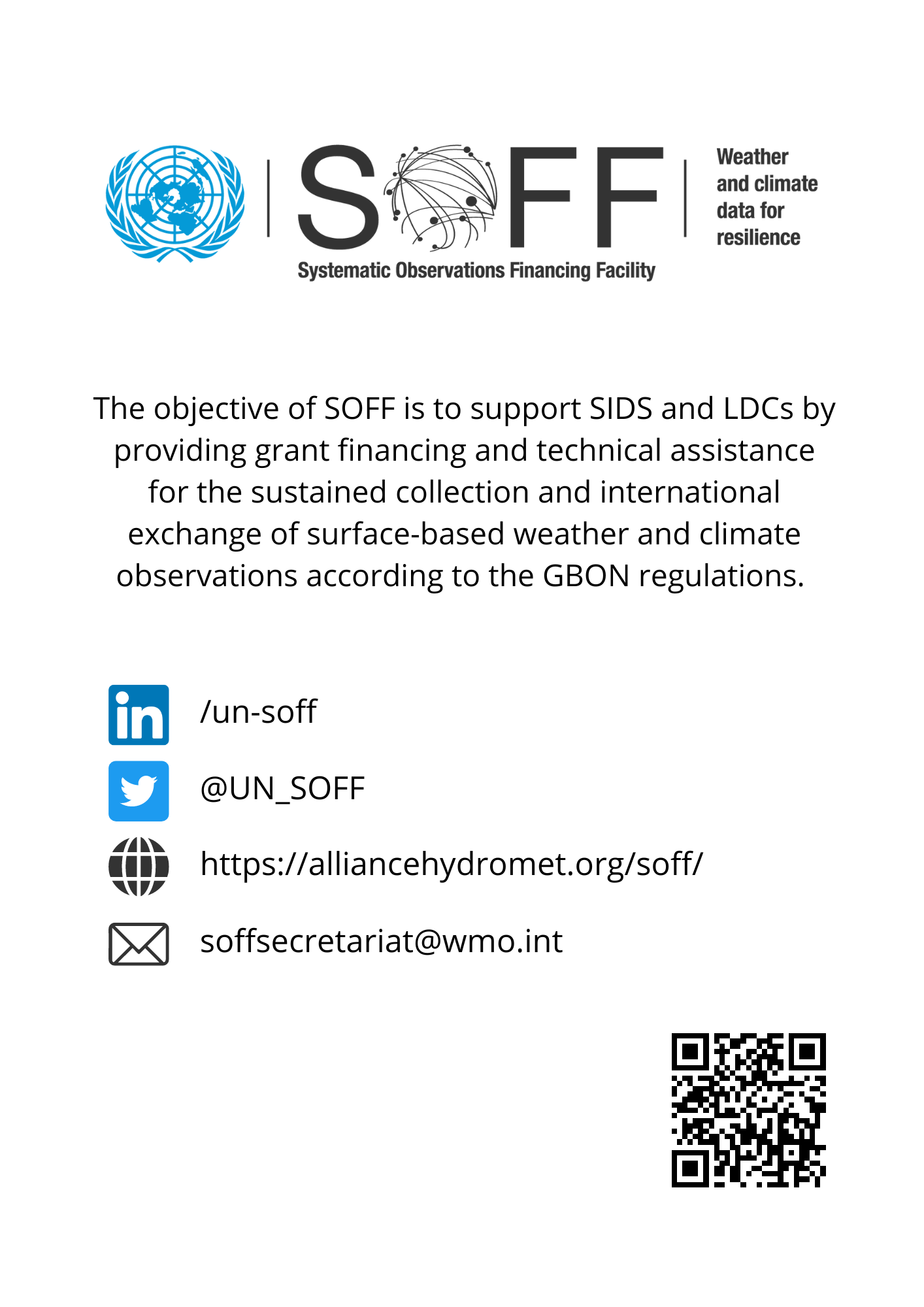 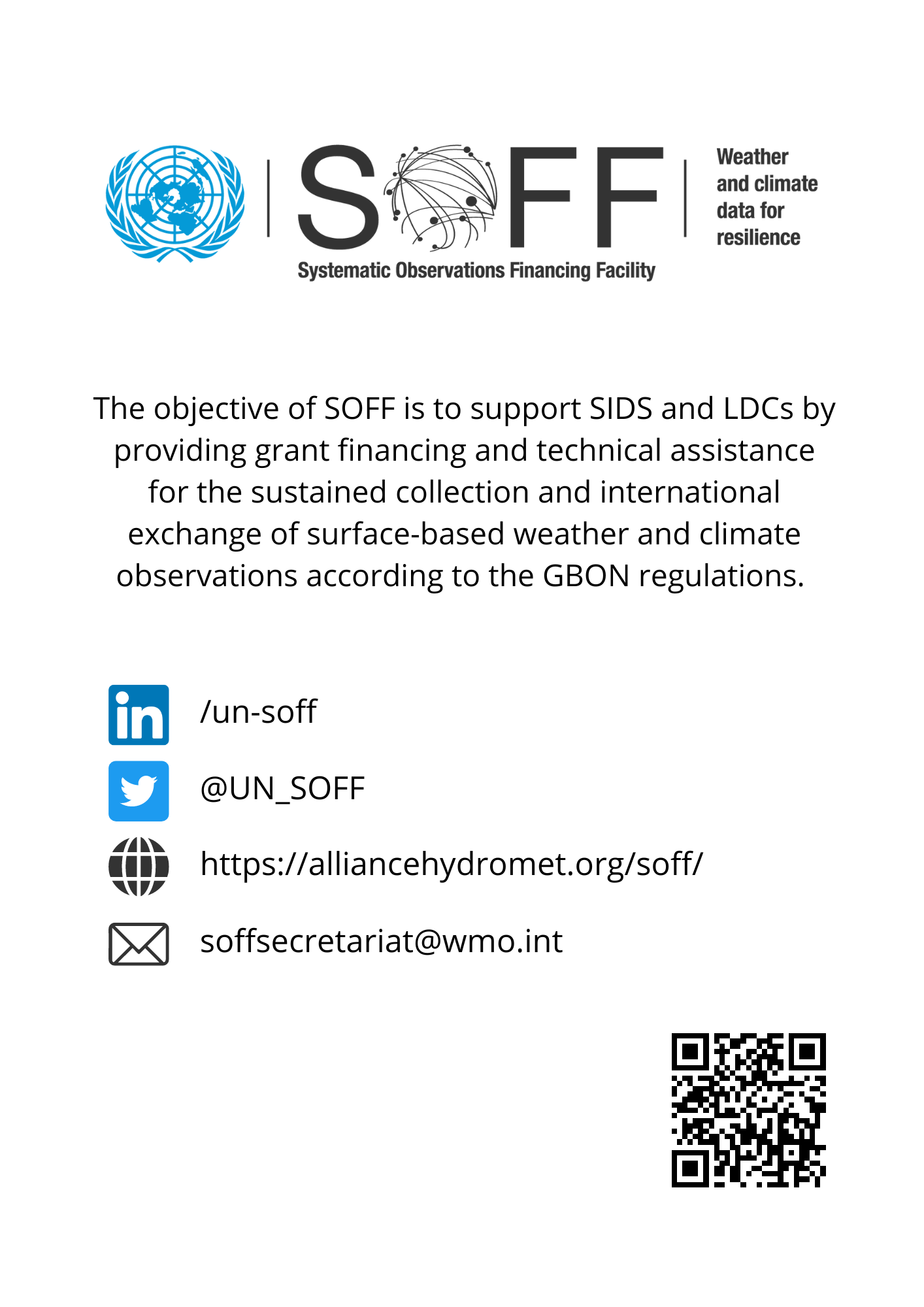